COMSEA
Conselho Municipal de Segurança Alimentar e Nutricional
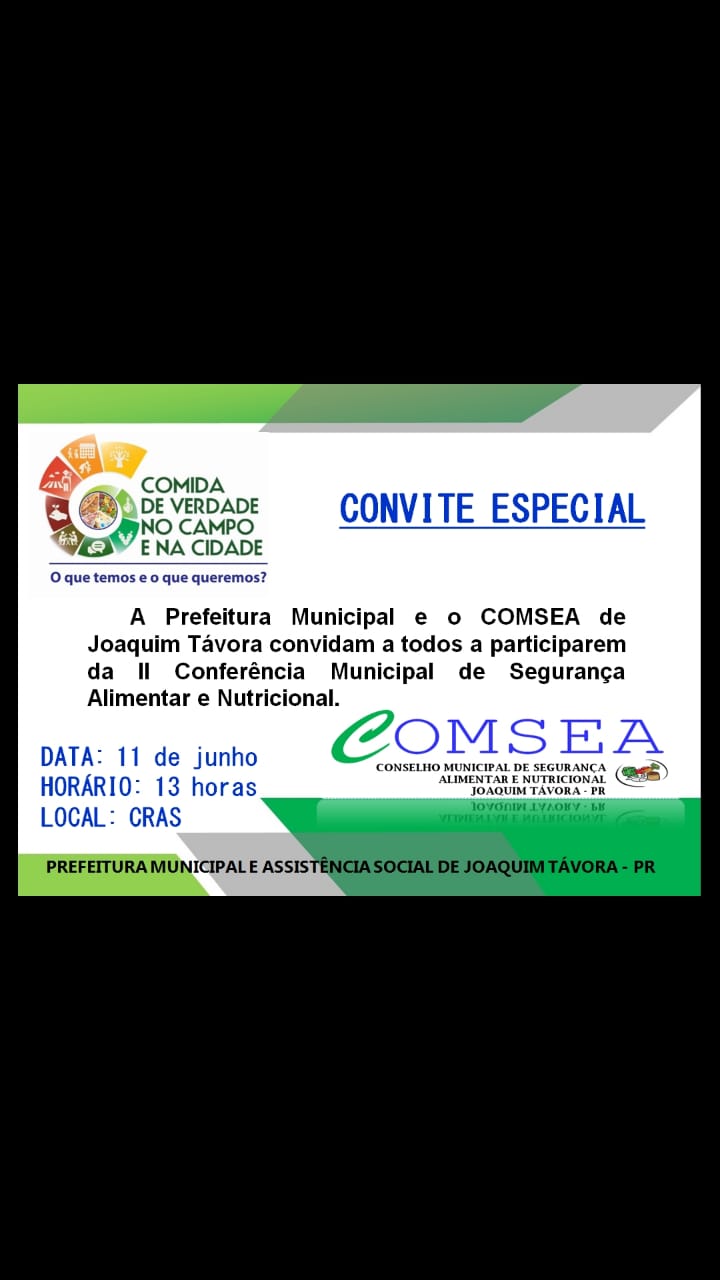 EIXOS
1 ALIMENTAÇÃO COMO PRINCÍPIO DE EXISTIR

2 DESAFIOS E POSSIBILIDADES NA CONSTRUÇÃO DA POLÍTICA PÚBLICA

3 A GEOGRAFIA DA FOME E O DESPERDÍCIO DE ALIMENTOS
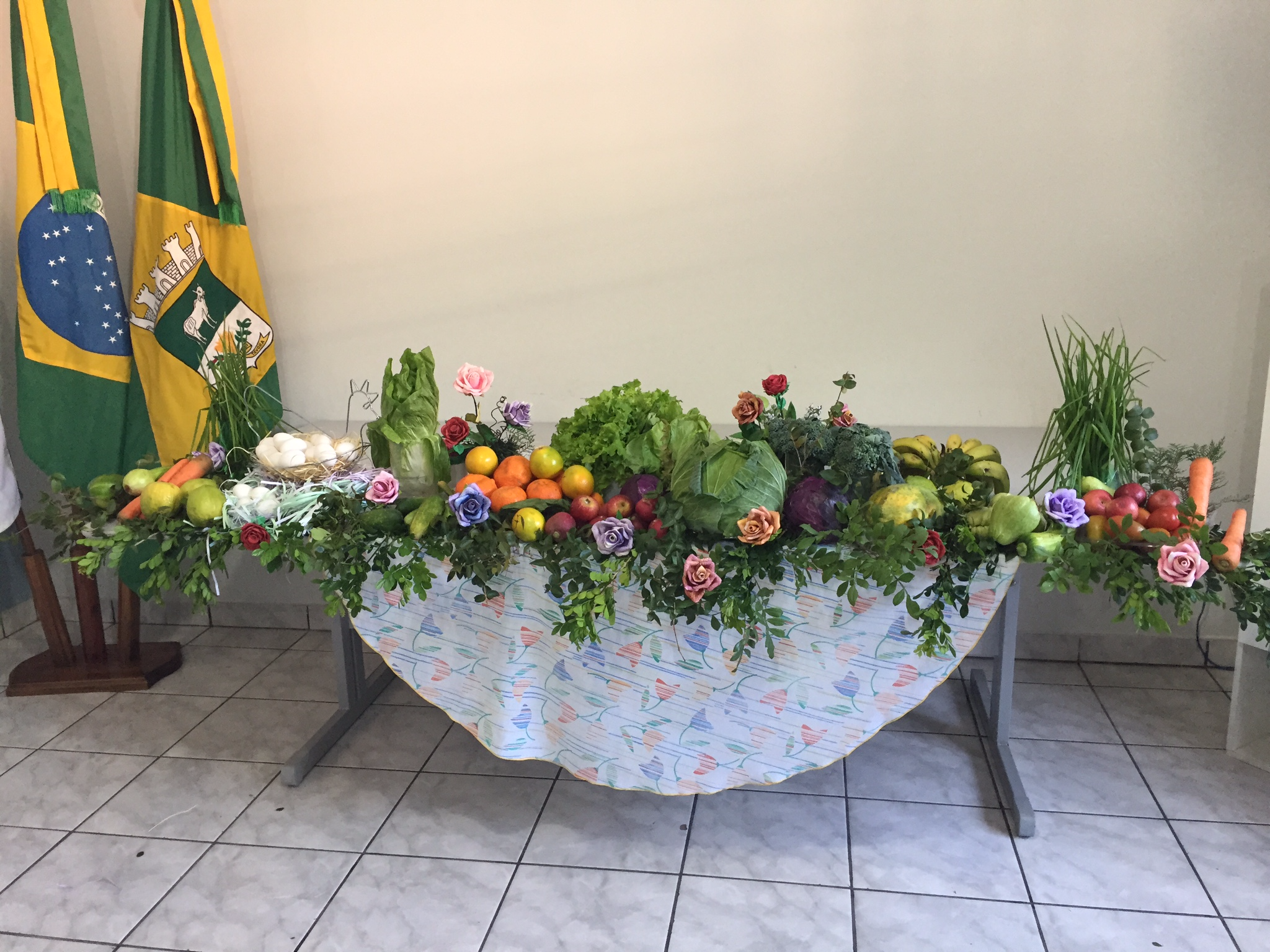 ALIMENTAÇÃO COMO PRINCÍPIO DE EXISTIR
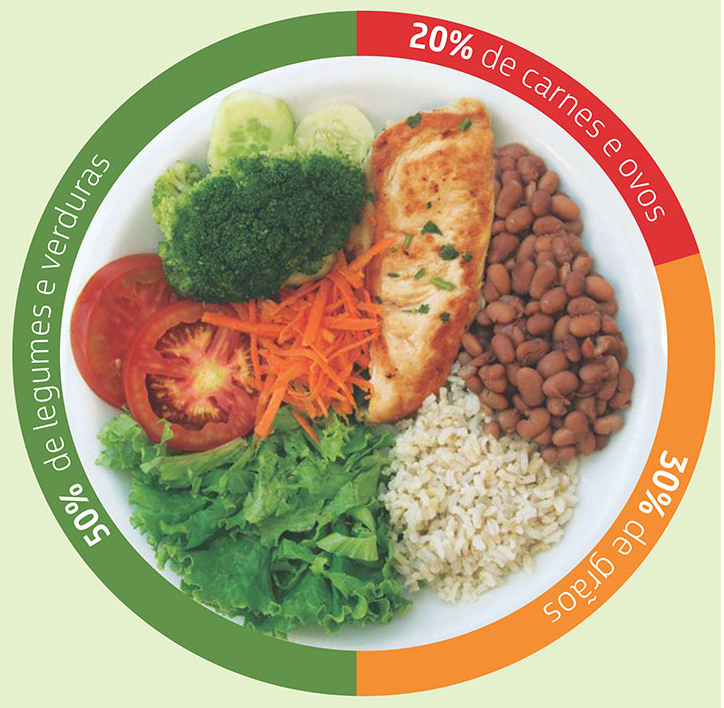 ALIMENTAÇÃO
Ato voluntário e consciente pelo qual o indivíduo obtém seus produtos para o consumo
MERCADO/FEIRA/
AÇOUGUE/PLANTIO
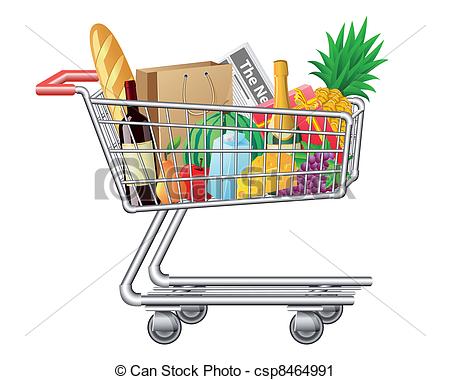 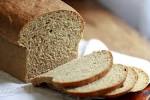 ALIMENTOS
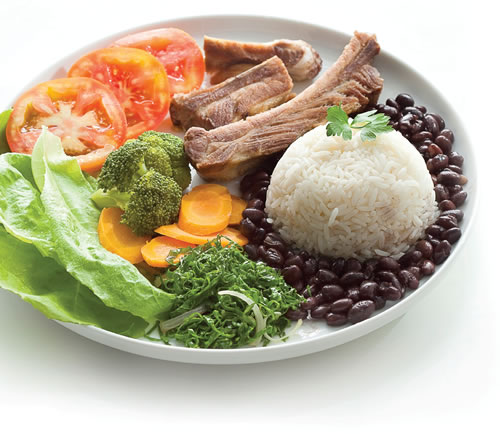 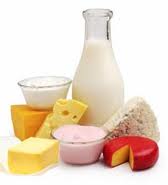 NUTRIÇÃO
Ciência que estuda as etapas que o alimento sofre ao ser introduzido 
no organismo 
Digestão (DEGRADADO )
Absorção (NUTRIENTES)
Metabolismo 
Eliminação de nutrientes
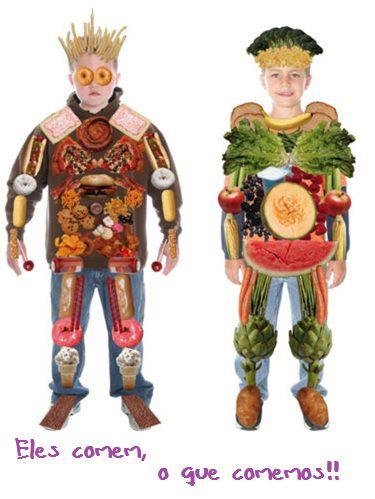 NUTRIENTES
CARBOIDRATOS
LIPÍDIOS
PROTEÍNAS
VITAMINAS
MINERAIS
ÁGUA
FIBRAS
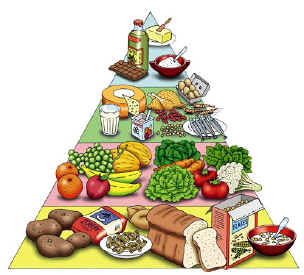 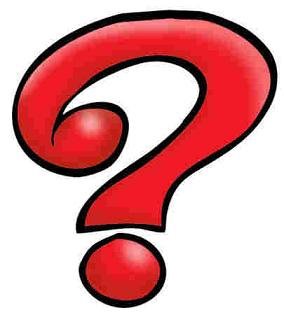 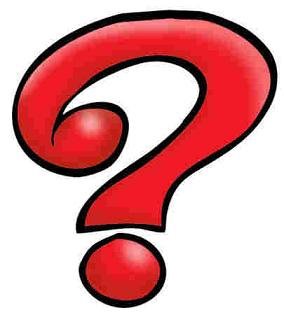 ALIMENTAÇÃO ADEQUADA
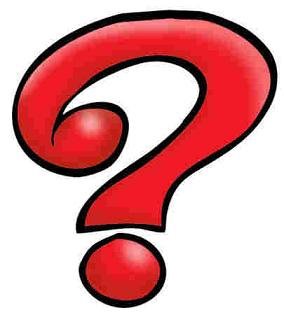 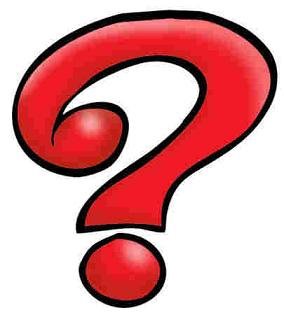 ALIMENTAÇÃO ADEQUADA
QUANTIDADE SUFICIENTE




QUALIDADE EQUILIBRADA
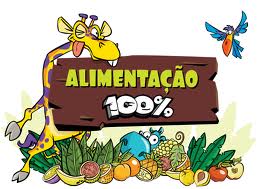 QUANTIDADE
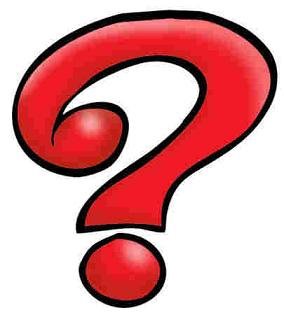 DETERMINADA estado físico e biológico
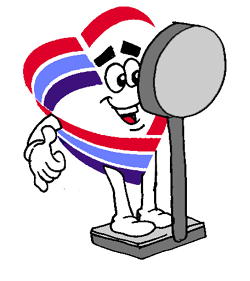 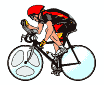 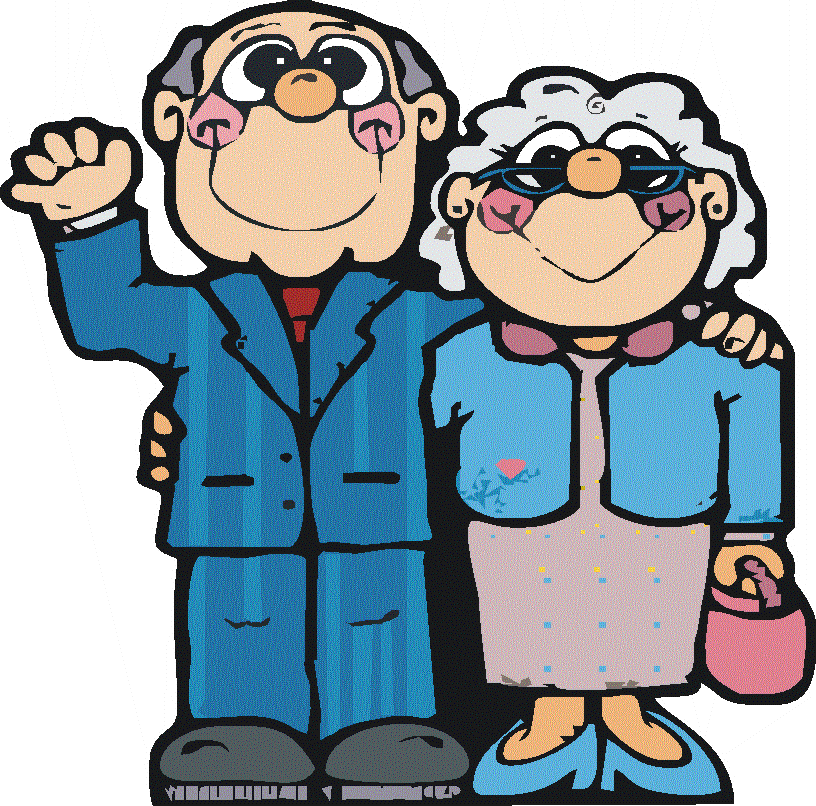 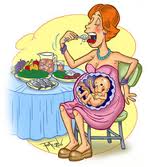 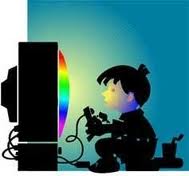 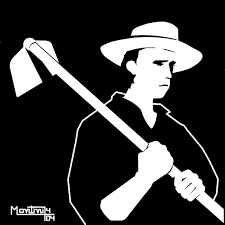 QUANTIDADE
EXCESSO
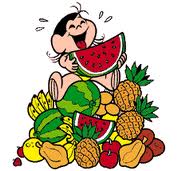 QUALIDADE
USO DOS AGROTÓXICOS
Usar a quantidade de
Agrotóxicos conforme
Recomendação técnica
(Eng. Agrônomo)
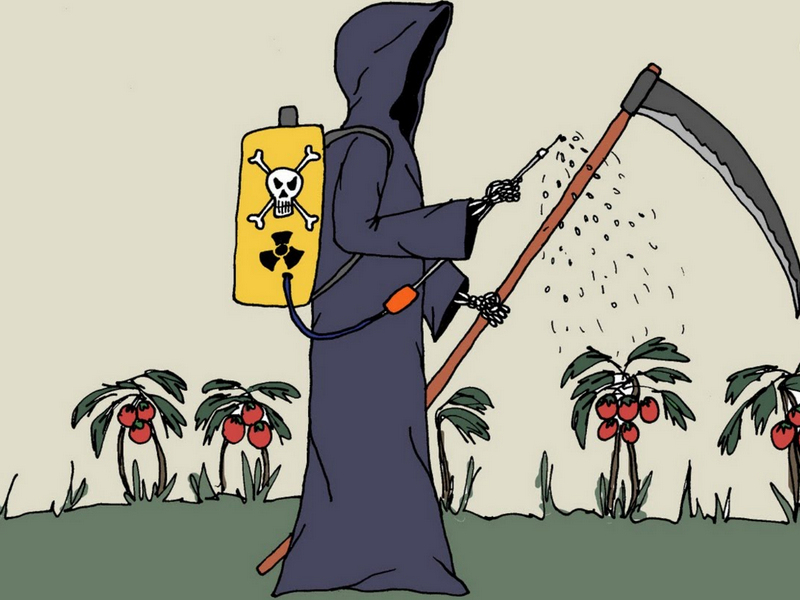 QUALIDADE
HIGIÊNICO E SANITÁRIO
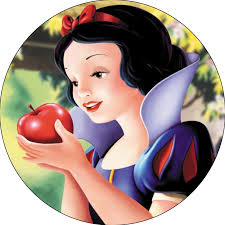 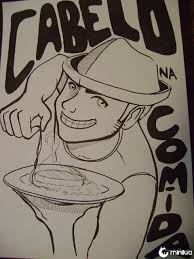 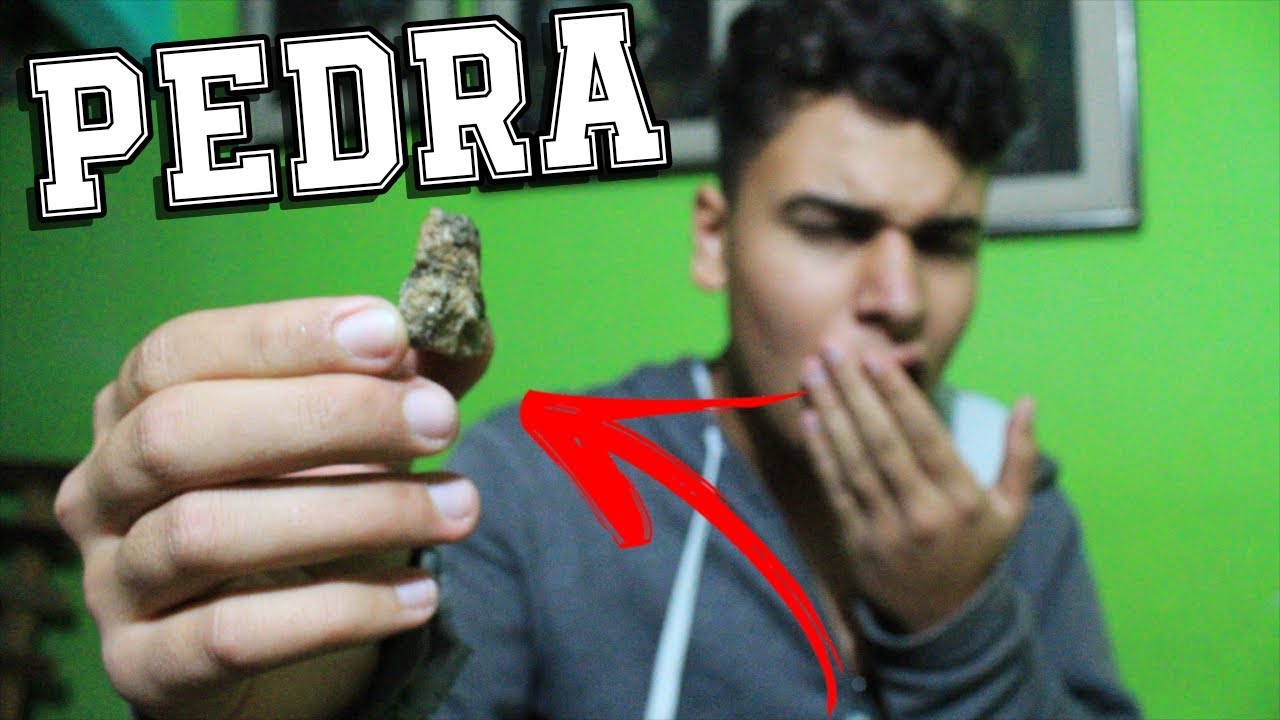 QUALIDADE
EQUILIBRADA
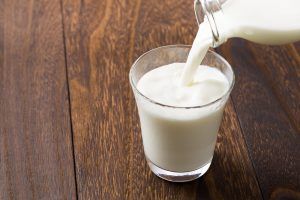 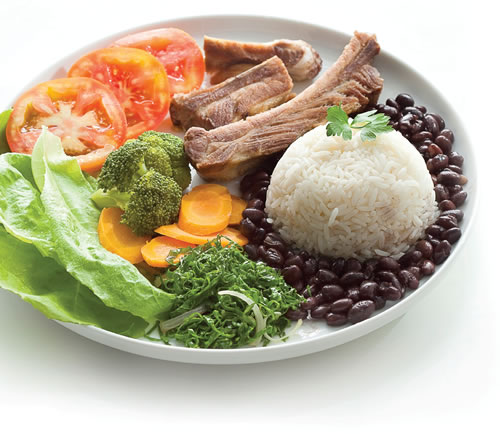 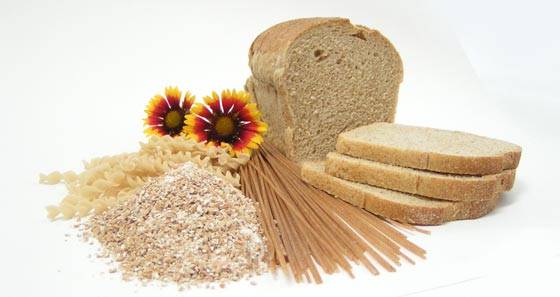 QUALIDADE
VARIADA
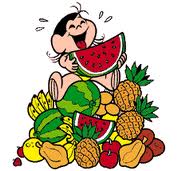 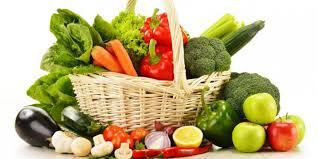 QUALIDADE
PRODUTOS MAGROS
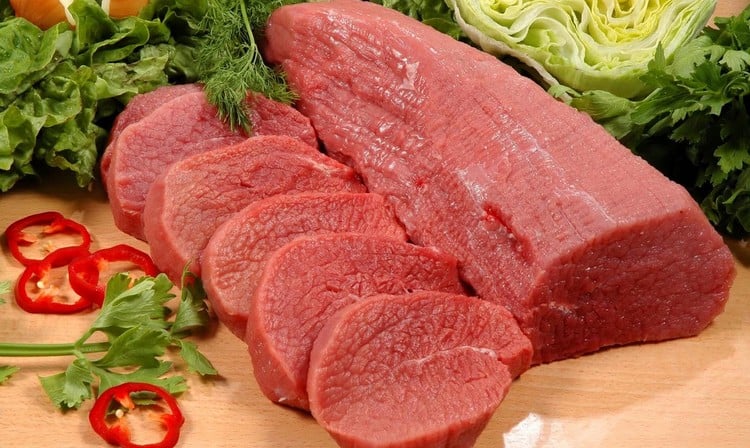 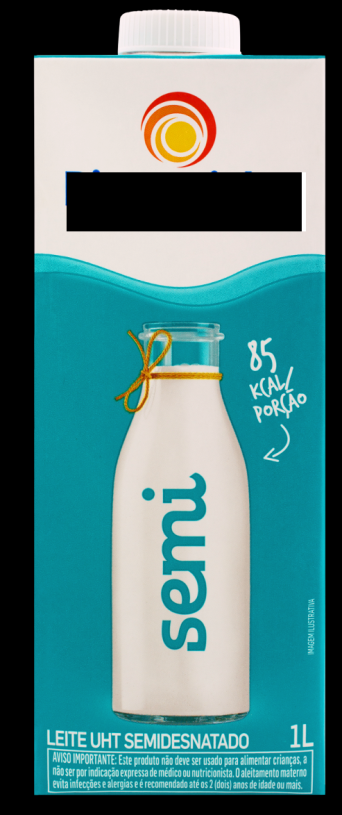 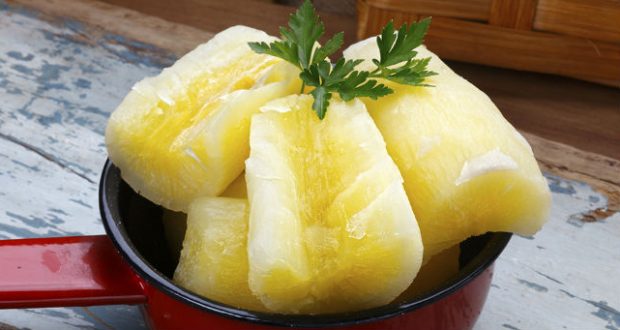 QUALIDADE
REDUZIR GORDURAS
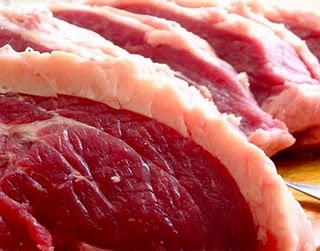 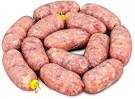 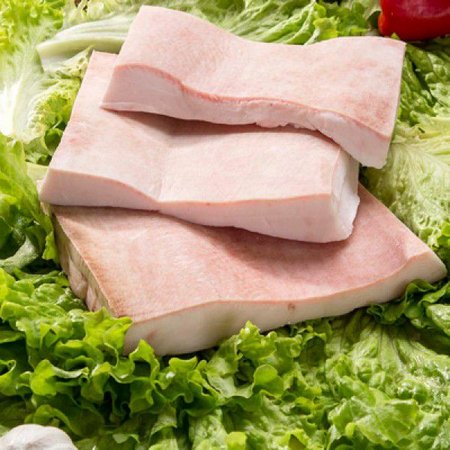 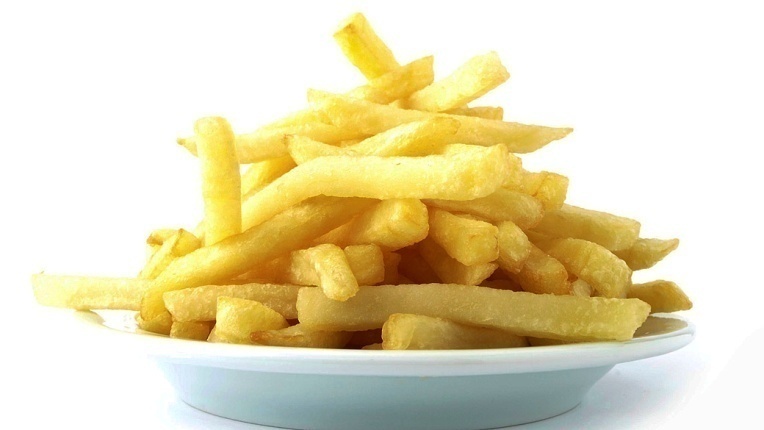 QUALIDADE
REDUZIR
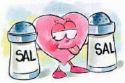 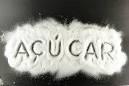 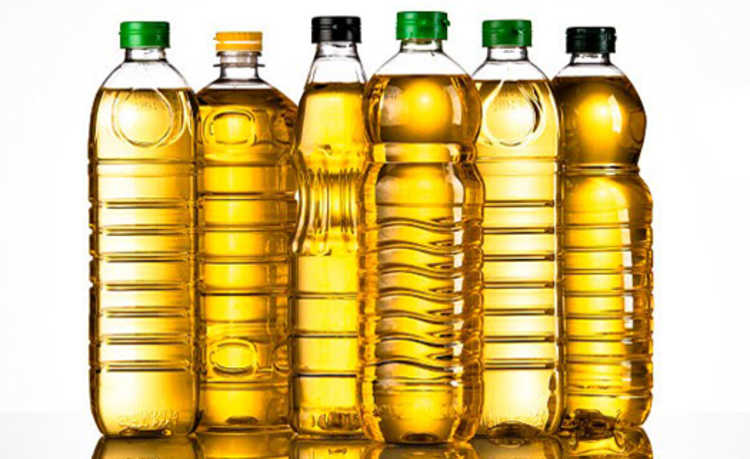 QUALIDADE
EVITAR ULTRAPROCESSADOS
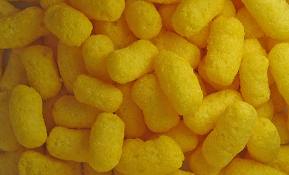 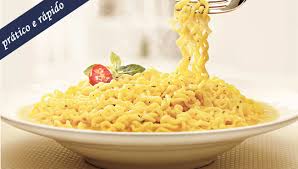 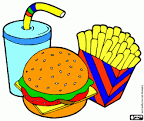 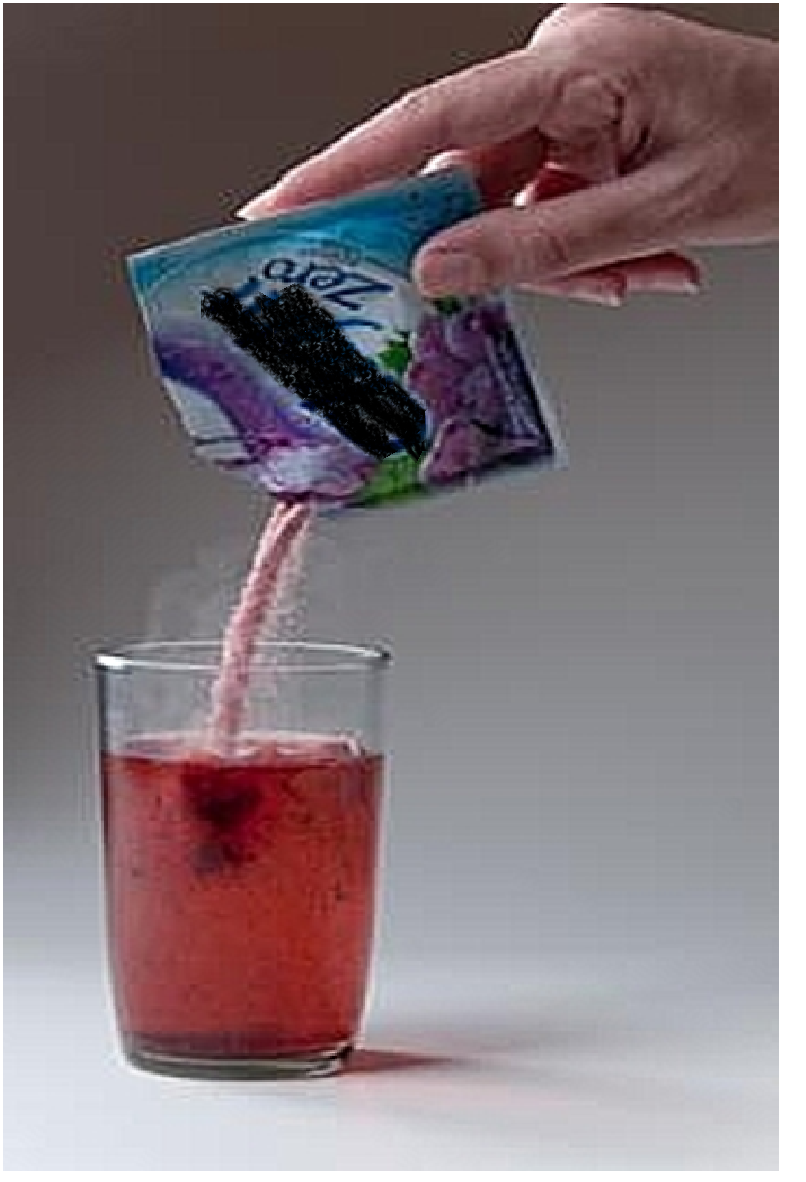 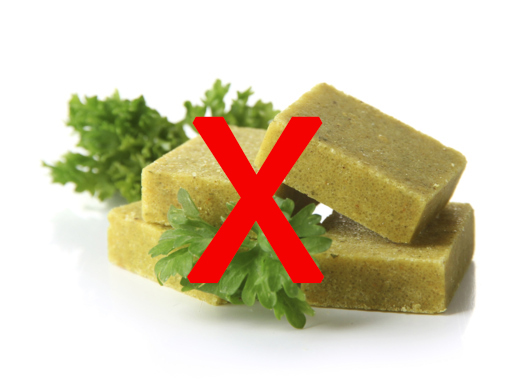 QUALIDADE
PROCESSAMENTO DO ALIMENTO

Tem início a partir da necessidade de conservar os alimentos pelo maior tempo possível, de modo a garantir a sobrevivência em períodos de escassez, como em invernos ou secas rigorosas.
ELEMENTOS: SOL (CALOR), FOGO E GELO... SAL
PASTEURIZAÇÃO E 
ADIÇÃO DE CONSERVANTES
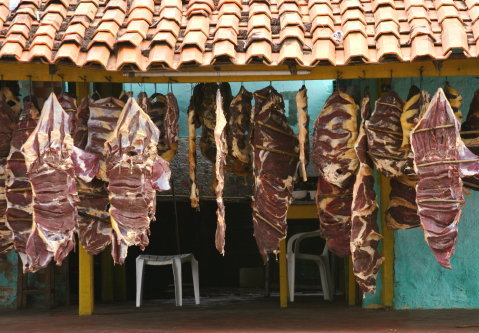 PROCESSAMENTO DO ALIMENTO
ATUALMENTE
Tecnologias utilizadas pela indústria de alimentos vão muito além da conservação 
Disponíveis alimentos que agregam praticidade e satisfação
NÃO necessariamente a função de suprir as necessidades nutricionais 
do homem.
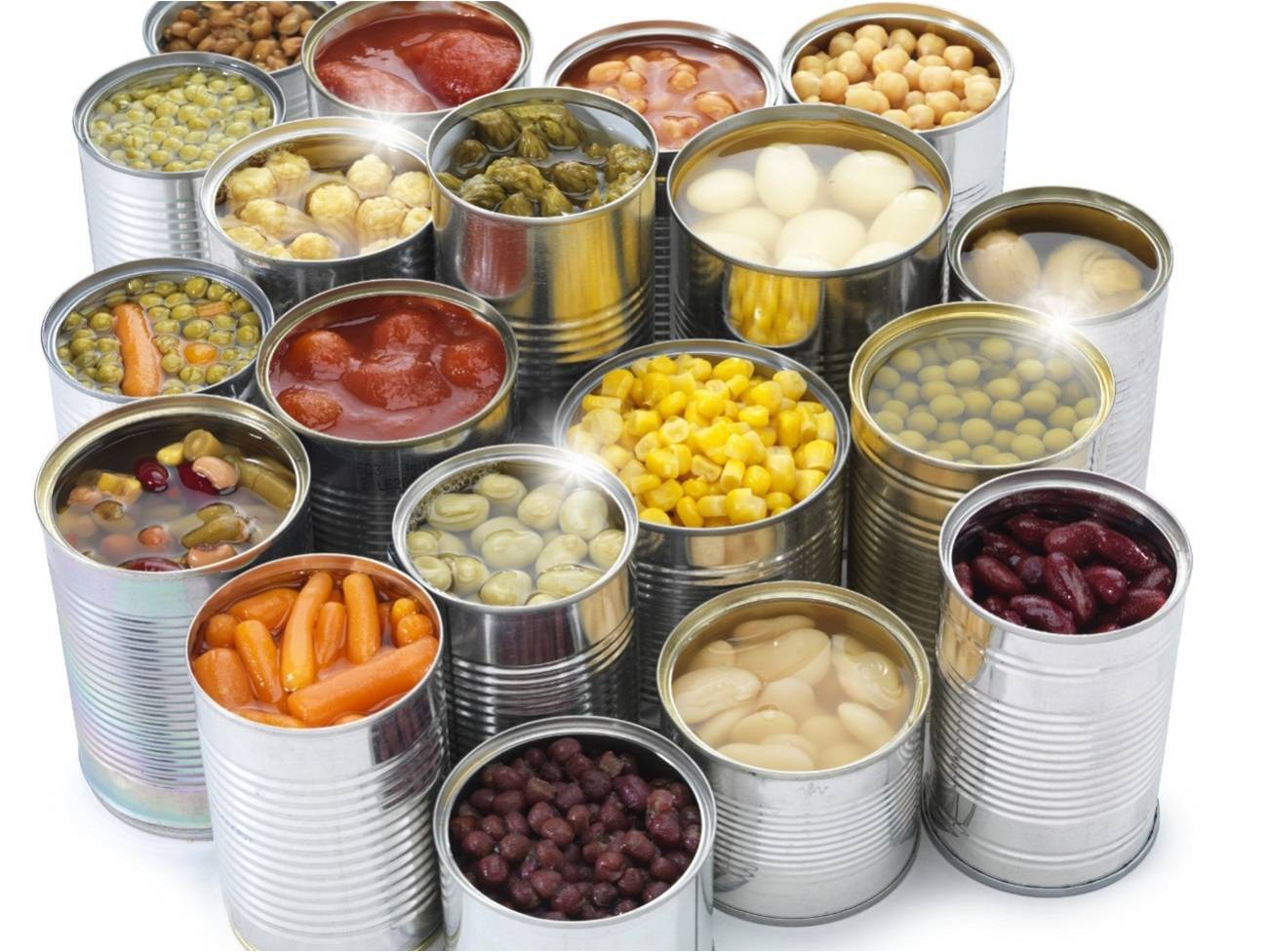 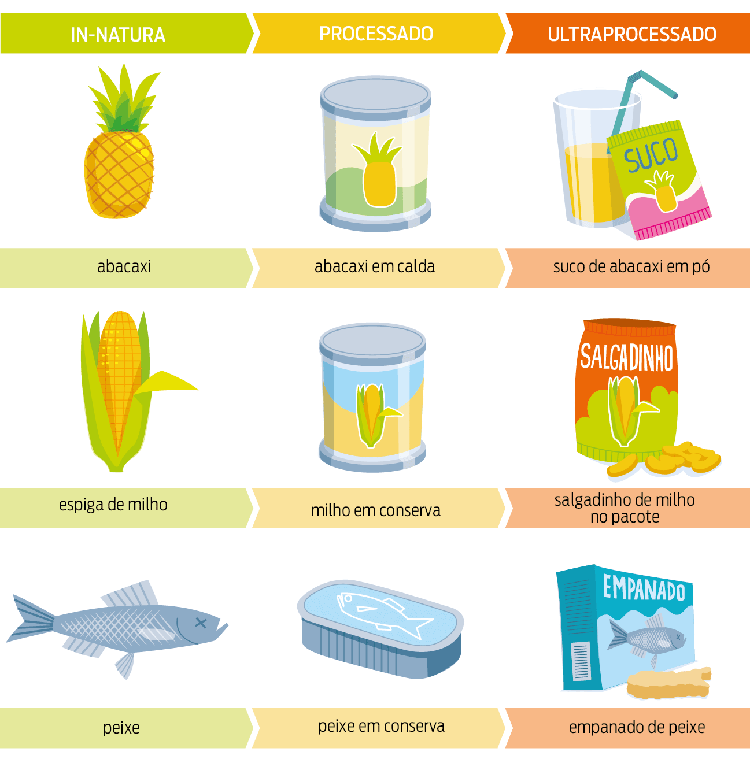 QUALIDADE
Atualmente 
		       ELEVADO CONSUMO DE ALIMENTOS 			MULTIPROCESSADOS







“Falso” Obeso – obeso e desnutrido
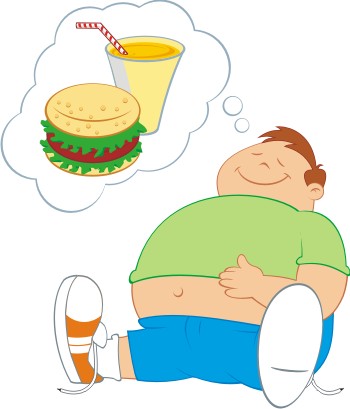 Quantidade X Qualidade
MODERAÇÃO
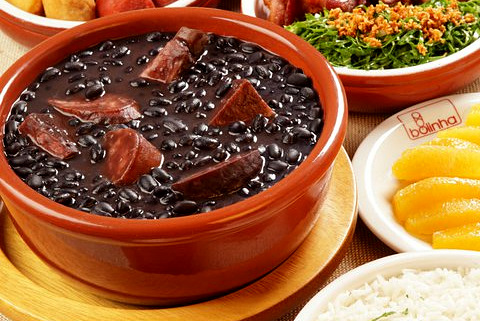 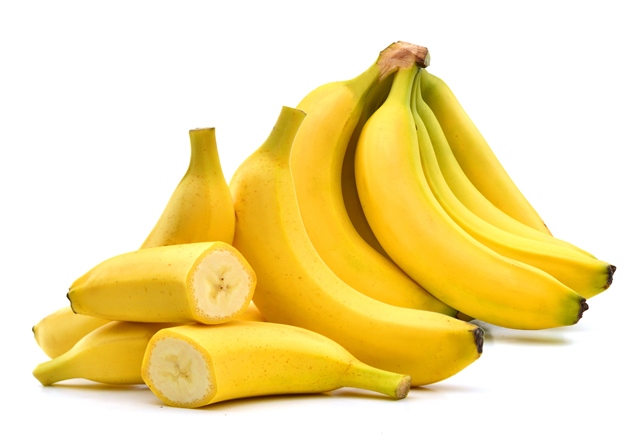 Quantidade X Qualidade
OBESIDADE
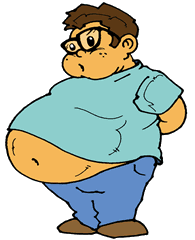 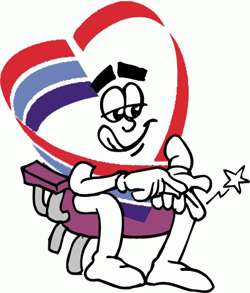 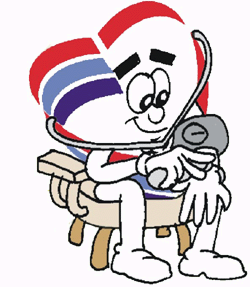 OBESIDADE
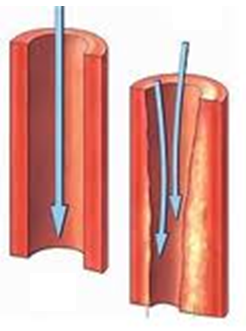 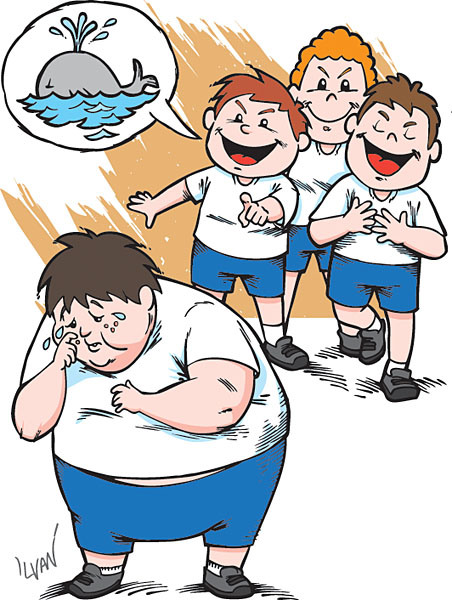 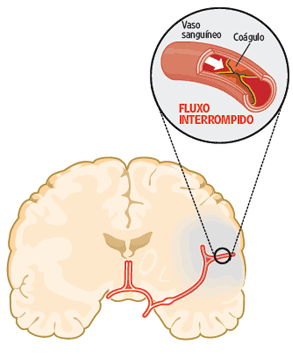 QUANTIDADE
INSUFICIENTE
				DESNUTRIÇÃO
				DEFICIÊCIA DE VITAMINAS E 						MINERAIS
					ANEMIAS (Fe, B12, Ac. Fól)
					CEGUEIRA NOTURNA (A)
					OSTEOPOROSE (Cálcio)
				
				MORTE
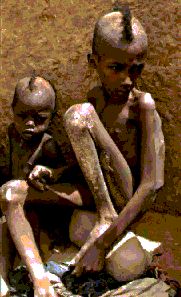 DESAFIOS E POSSIBILIDADES NA CONSTRUÇÃO DA POLÍTICA PÚBLICA
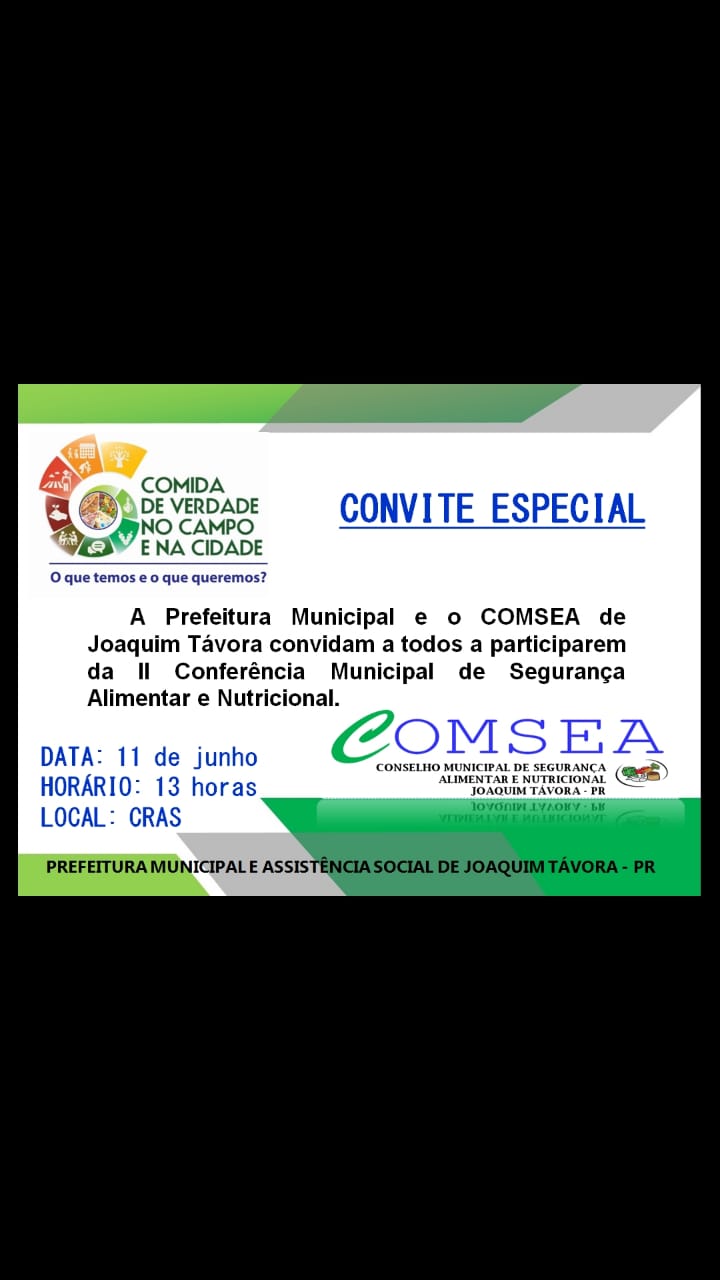 JOAQUIM TÁVORA
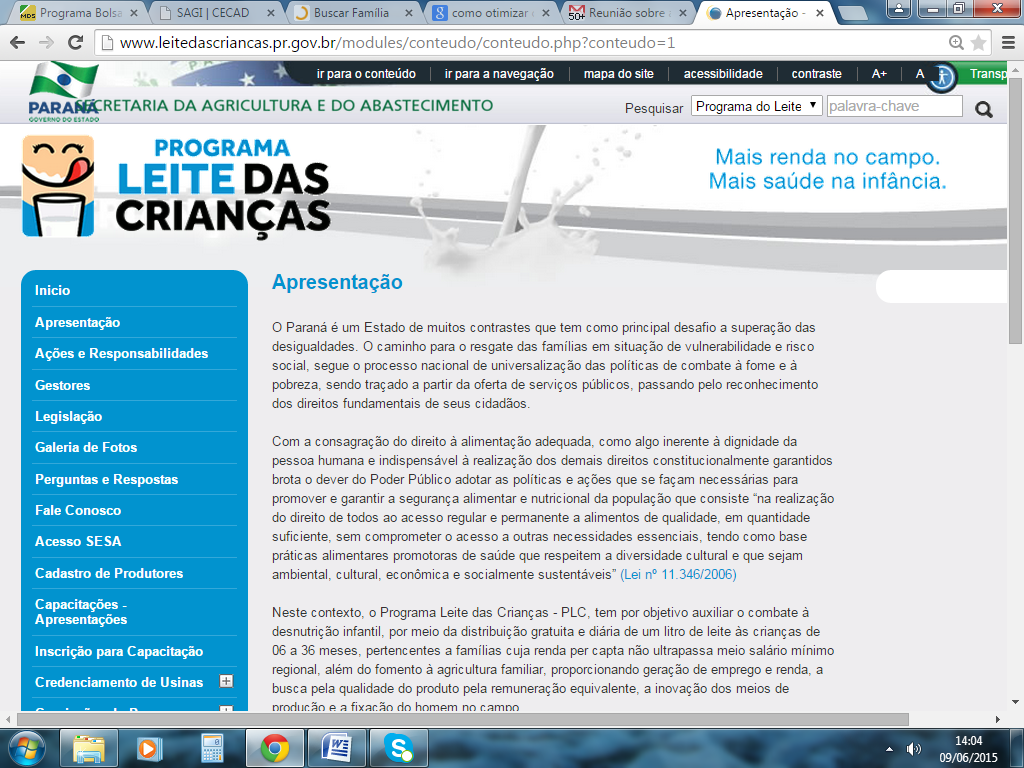 Distribuição gratuita e diária de um litro de leite (Ferro e Vitaminas A e D) às crianças de 06 a 36 meses

BENEFICIADAS:
			141FAMILIAS
			147CRIANÇAS
JOAQUIM TÁVORA
CESTA BÁSICA

30 unidades
		
			não permanente
			não contínua
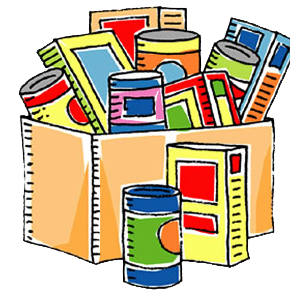 JOAQUIM TÁVORA
274 – MARÇO 2019
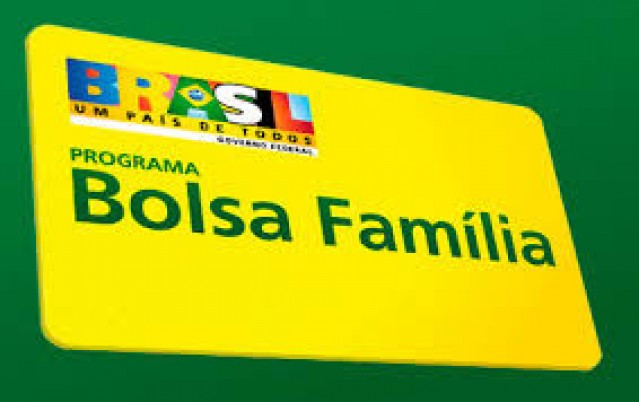 JOAQUIM TÁVORA
PROGRAMA AQUISIÇÃO DE ALIMENTOS

COMPRA DIRETA

ENTIDADES
	Escolas estaduais e municipais/creche
	Hospital
	Asilo
	Albergue
	Apae
	Famílias carentes
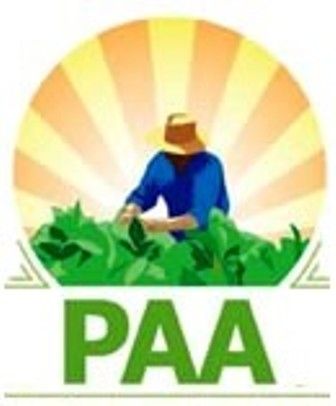 JOAQUIM TÁVORA
PROGRAMA AQUISIÇÃO DE ALIMENTOS

PNAE
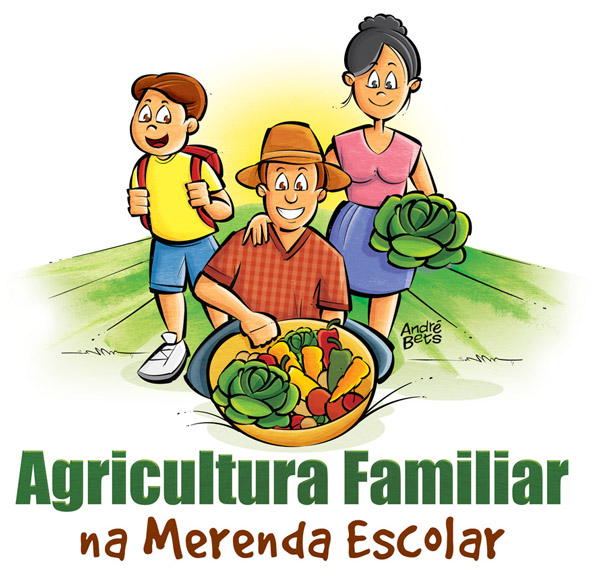 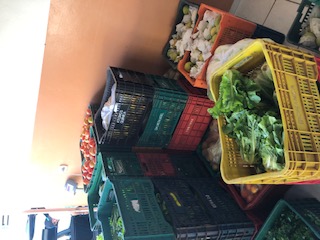 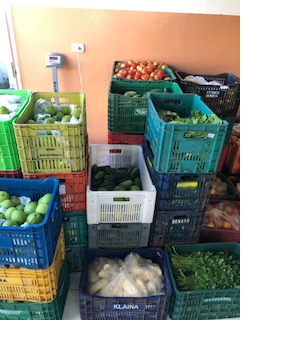 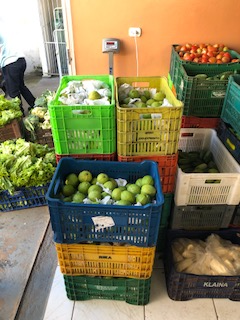 ALIMENTAÇÃO ESCOLAR
Art. 1o Para os efeitos desta Lei, entende-se por alimentação escolar todo alimento oferecido no ambiente escolar, independentemente de sua origem, durante o período letivo.
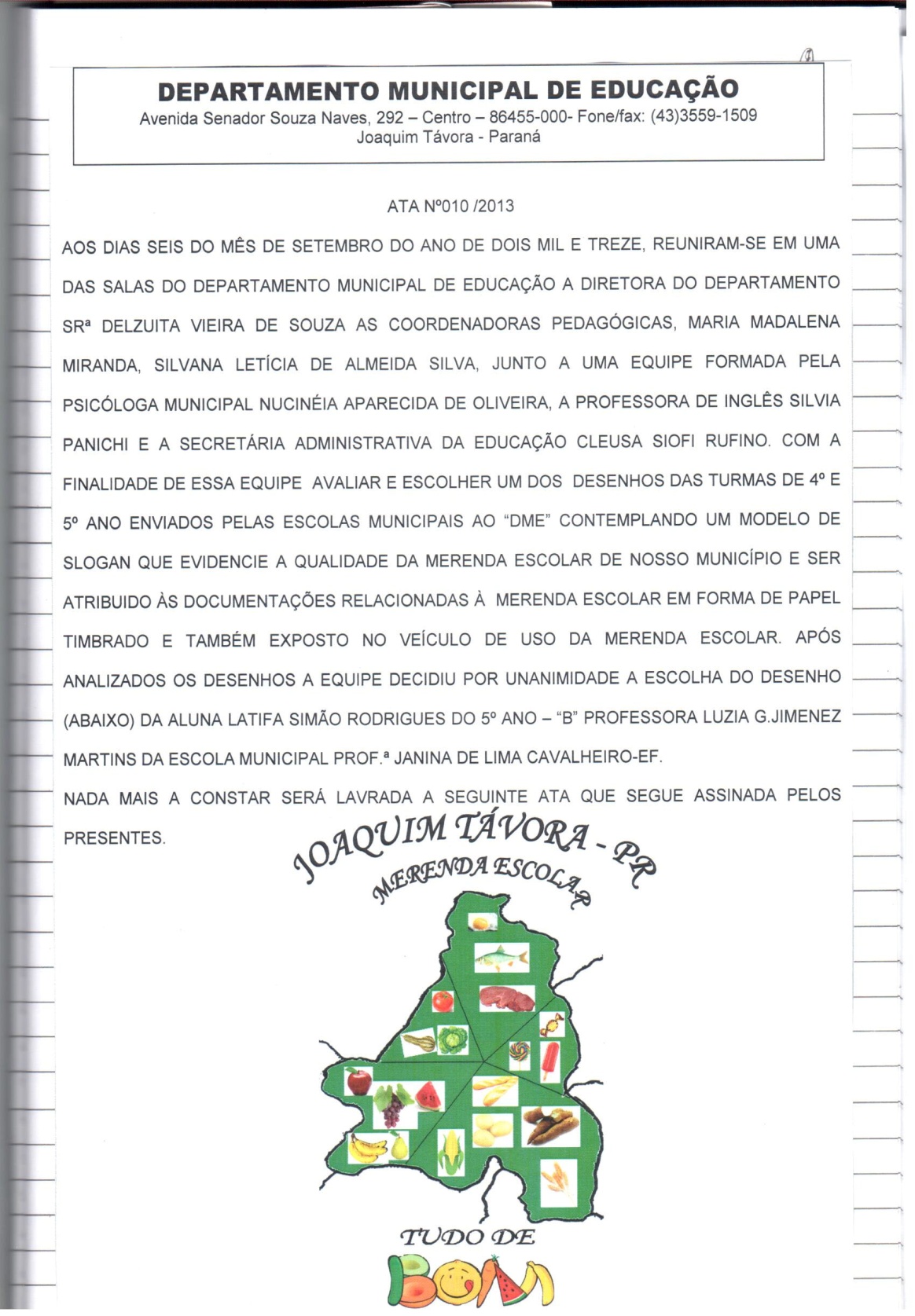 ALIMENTAÇÃO ESCOLAR
Diretrizes:
Emprego de alimentação saudável e adequada
Educação alimentar e nutricional 
Universalidade do atendimento 
Segurança alimentar e nutricional dos
 alunos
Acesso de forma igualitária, 
respeitando as diferenças biológicas
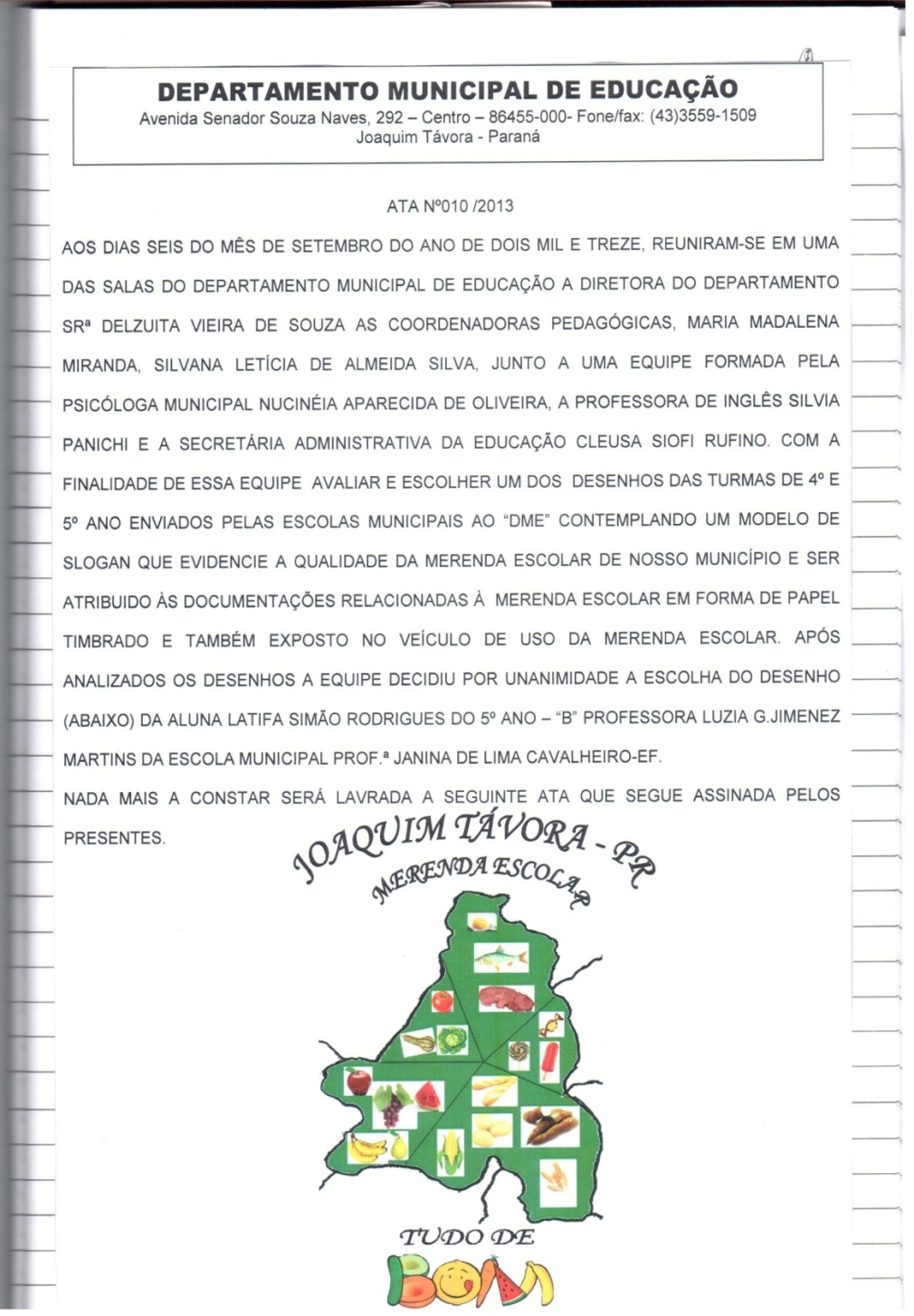 Rede municipal de ensino
3 ESCOLAS URBANAS 705
2 ESCOLAS RURAIS 109
1 CMEI 349
3 CRECHES 198
SERVIÇO DE CONVIVÊNCIA 70

1431 ALUNOS
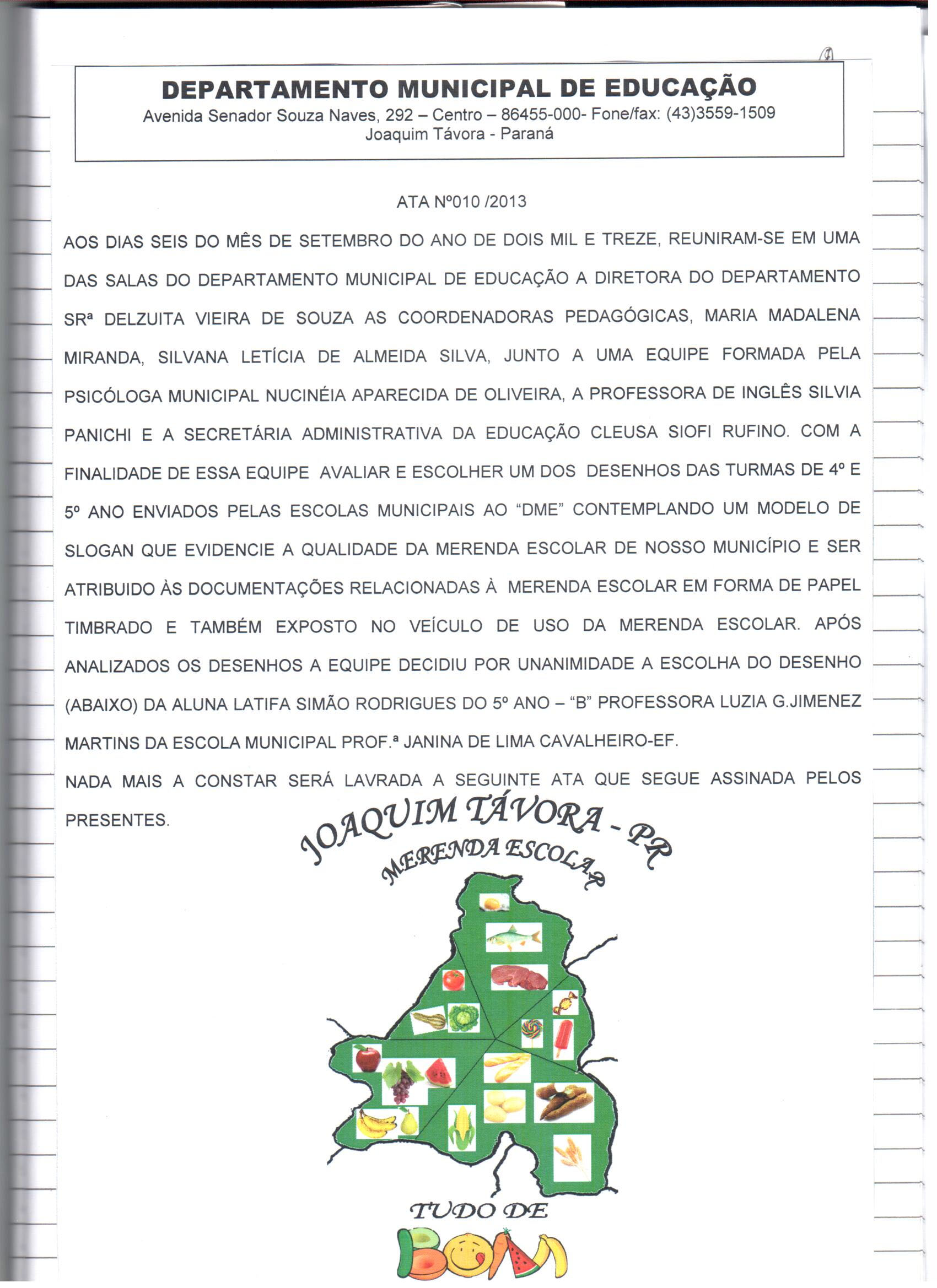 ALIMENTAÇÃO ESCOLAR
CARDÁPIO ELABORADO POR NUTRICIONISTA
Variedade e alimentos saudáveis
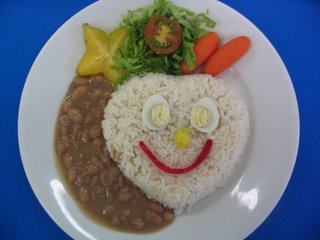 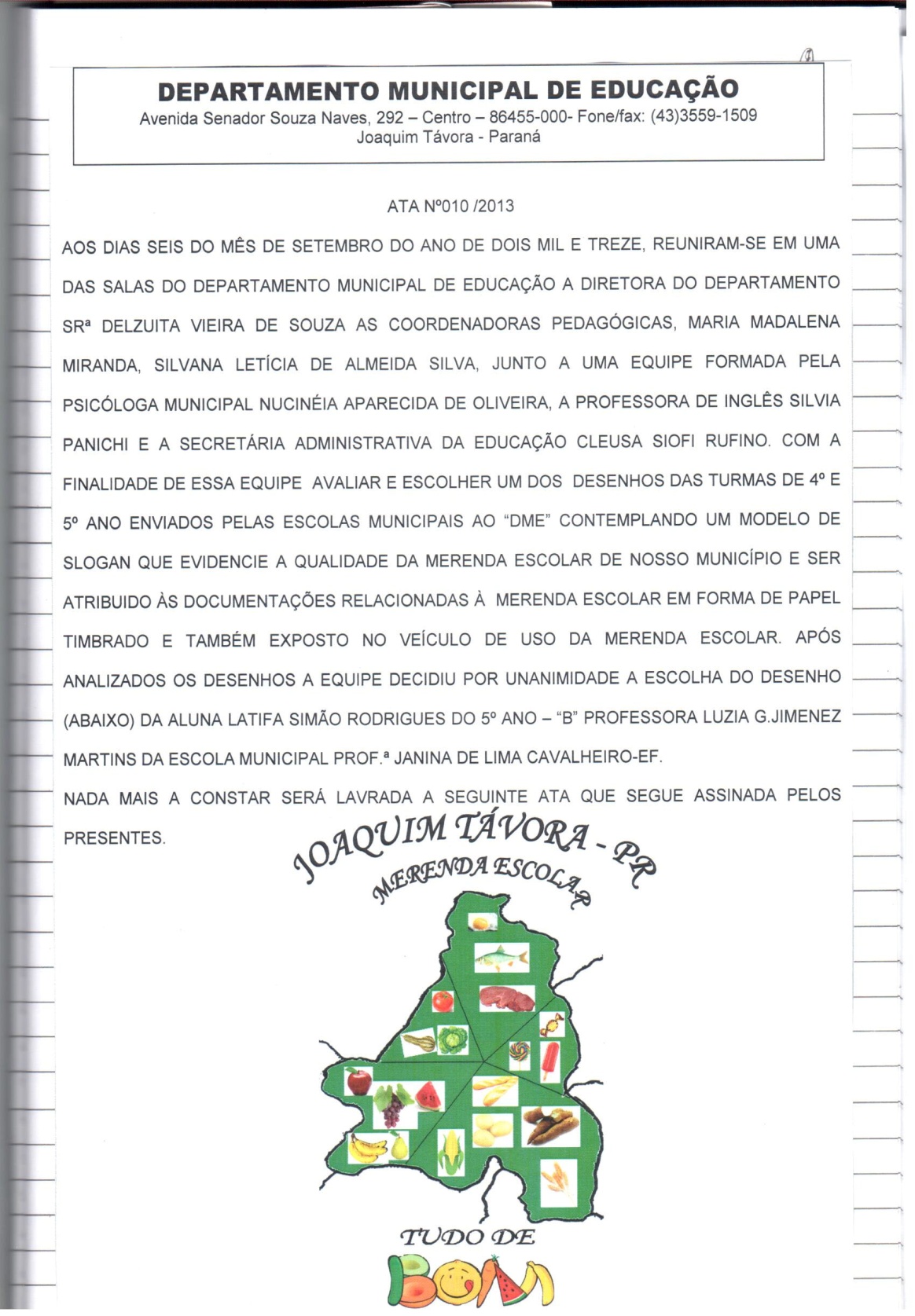 PORTARIA MUNICIPAL
Restrição do consumo (independente da origem) de alimentos com altos teores de gordura saturada, gordura trans, açúcar livre e sal (como por exemplo: chocolates, balas, pirulitos, gomas de mascar, refrigerantes, sucos artificiais, mortadela, salgadinhos industrializados, salgados fritos (coxinha, quibe, pastel, etc), bolachas recheadas ou tipo waffer) no ambiente escolar;
ATIVIDADES NAS ESCOLAS
AVALIAÇÃO NUTRICIONAL

		

		ENCAMINHAMENTO P.S.
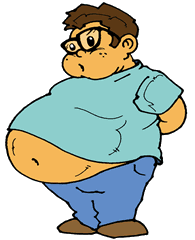 EDUCAÇÃO NUTRICIONAL
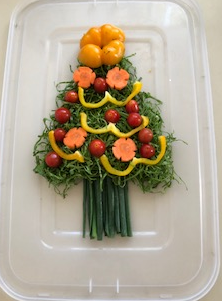 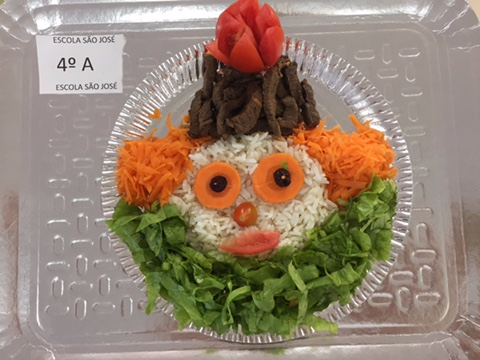 COMIDA DE VERDADE
NAS ESCOLAS: TRABALHO CONTÍNUO PARA INCENTIVAR A ALIMENTAÇÃO SAUDÁVEL E AÇOES PARA EVITAR A OBESIDADE

ADULTOS SAUDÁVEIS
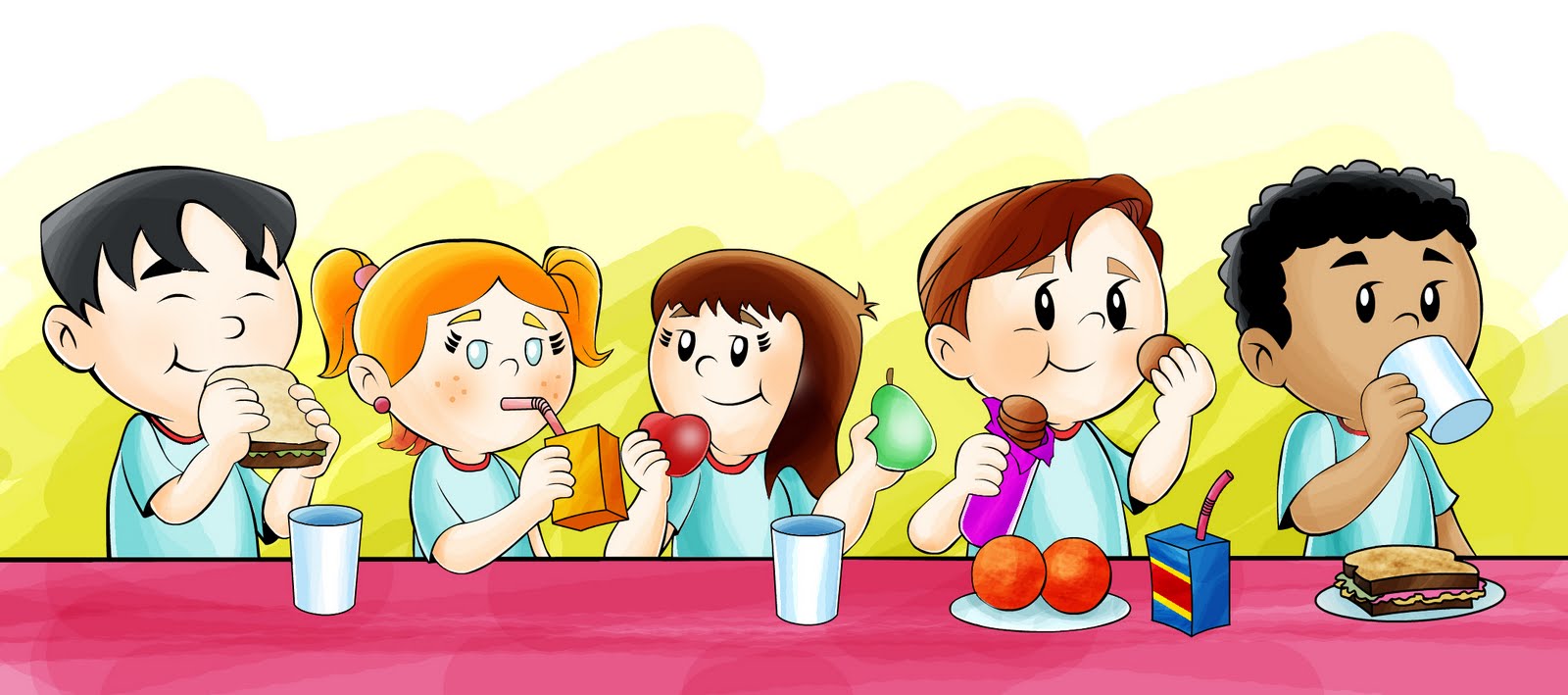 COMIDA DE VERDADE
A POPULAÇÃO DE JM TÁVORA.:
OPORTUNIDADE QUE TENHO PARA TRABALHAR ALIMENTAÇÃO

UNIDADE DE SAÚDE
(Alimentação saudável 
Redução do consumo de 
Multiprocessados e aumento do 
consumo de frutas e hortaliças)
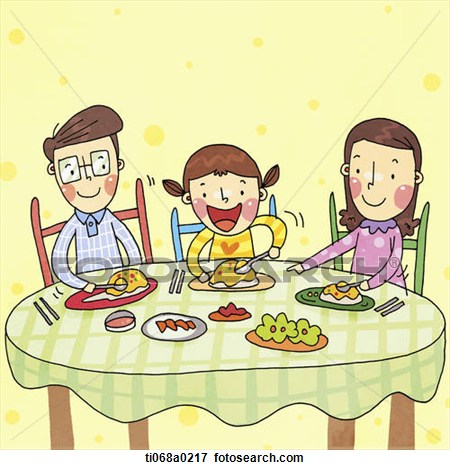 COMIDA DE VERDADE 
NO CAMPO (agricultor)
E NA CIDADE (alimentação escolar)
 
O QUE TEMOS
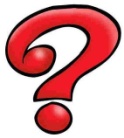 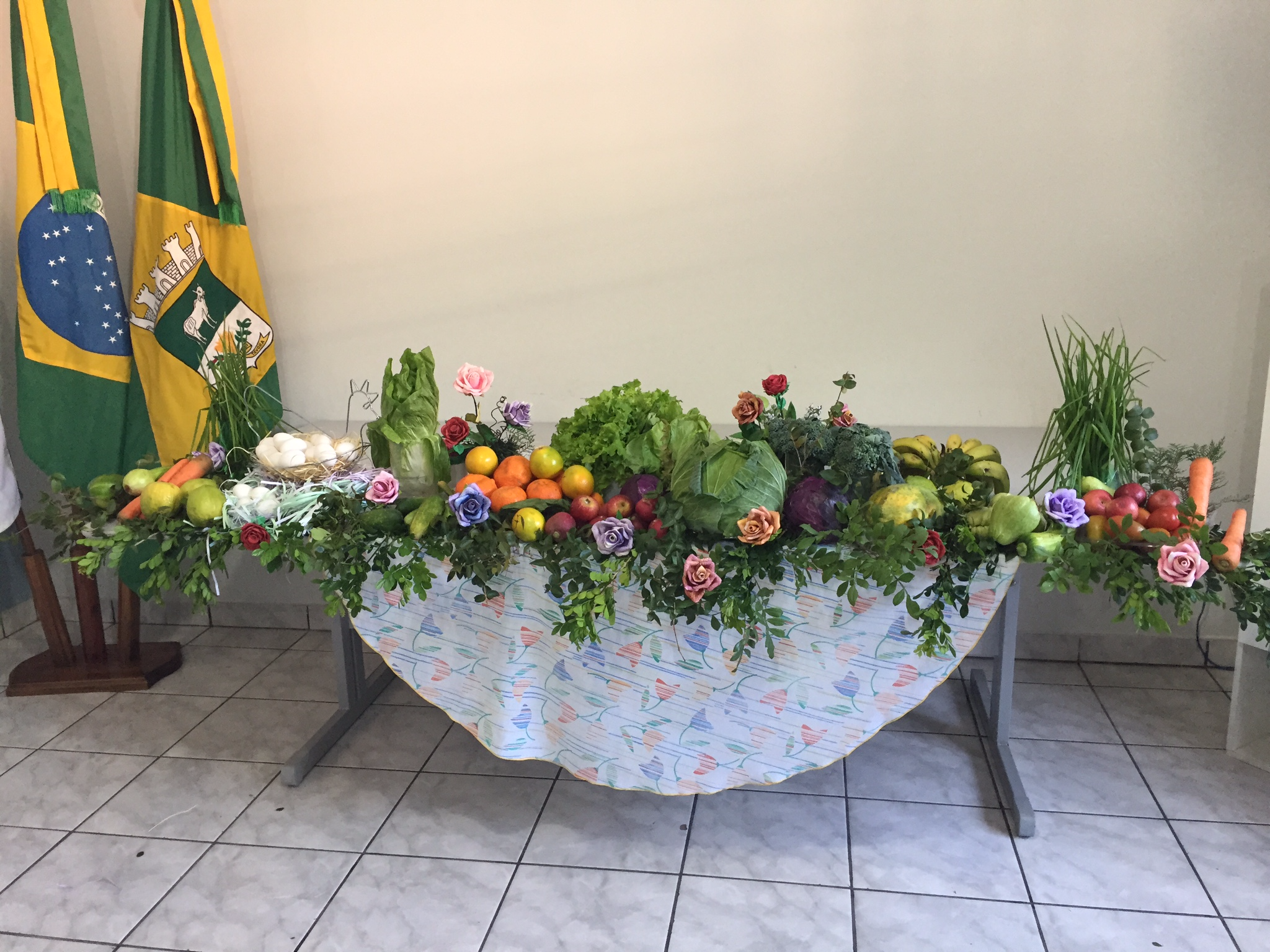 COMIDA DE VERDADE 
NO CAMPO (agricultor)
E NA CIDADE (alimentação escolar)
 
E O QUE QUEREMOS
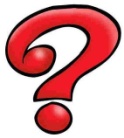 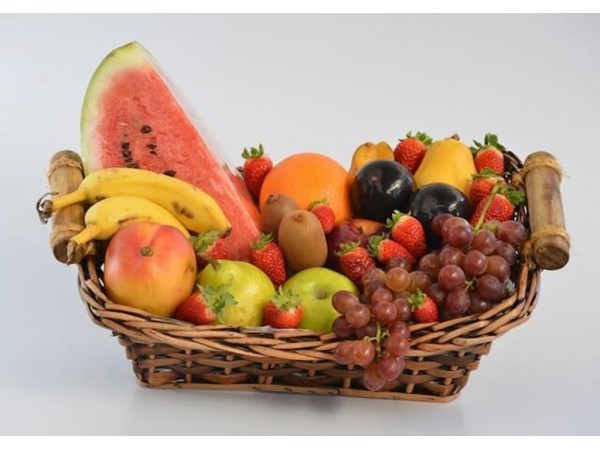 A GEOGRAFIA DA FOME E O DESPERDÍCIO DE ALIMENTOS
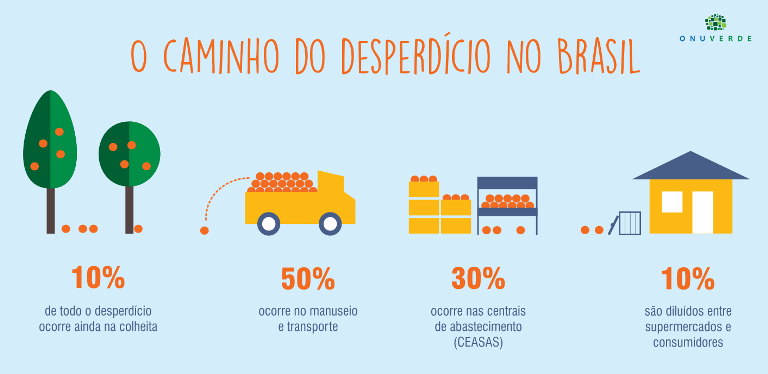 FOME
As pesquisas do IBGE e de outros institutos têm revelado que o Brasil não integra mais o mapa da fome no mundo.
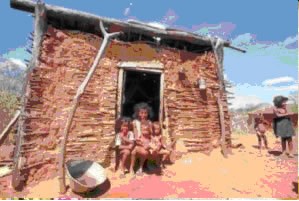 FOME
NÃO EXISTE FOME NO BRASIL?

Fome é por falta de produção de alimentos?

Como existe Fome se existe o desperdício?
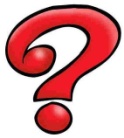 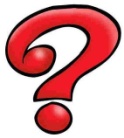 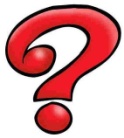 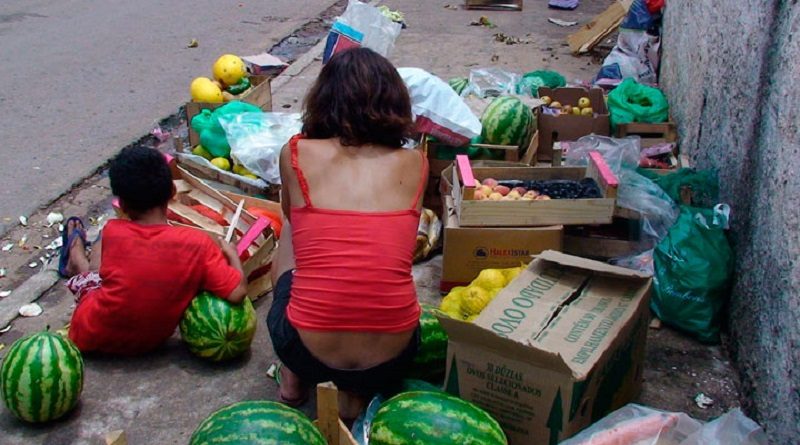 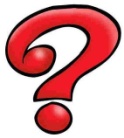 FAÇA A SUA PARTE
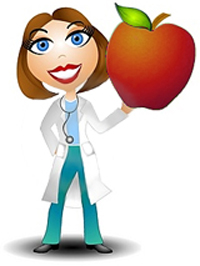 OBRIGADA